虚化色块
春天来了
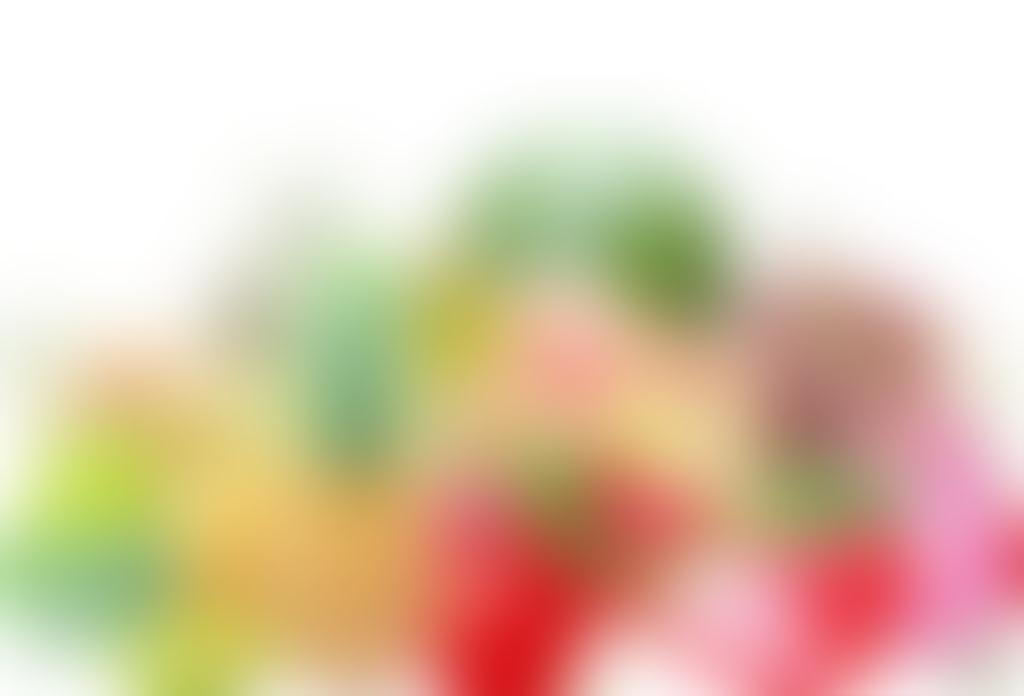 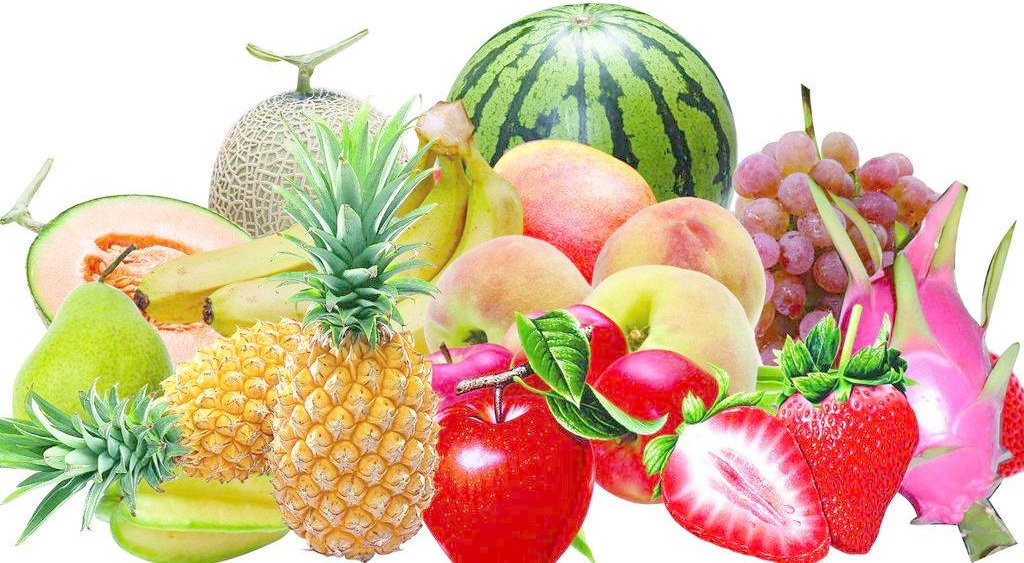 我爱吃水果
我的营养很丰富
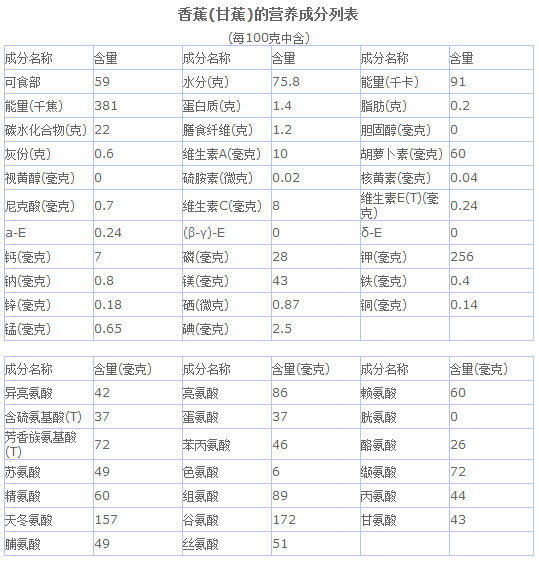 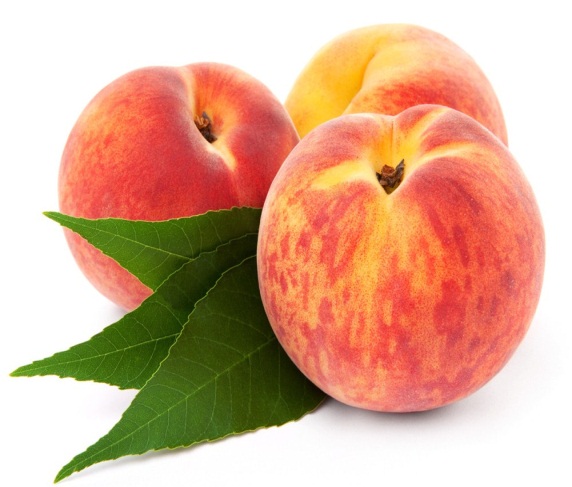 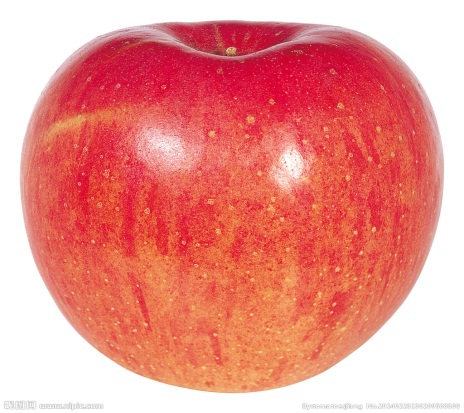 apple
peach